Technology Scouting
Cung Vu, PhDNovember 10, 2020WIPO  Panel on Technology Scouting
1
Table of Content
. Technology scouting at ONR/ONRG
. Technology scouting in Asia 
. Conclusions
2
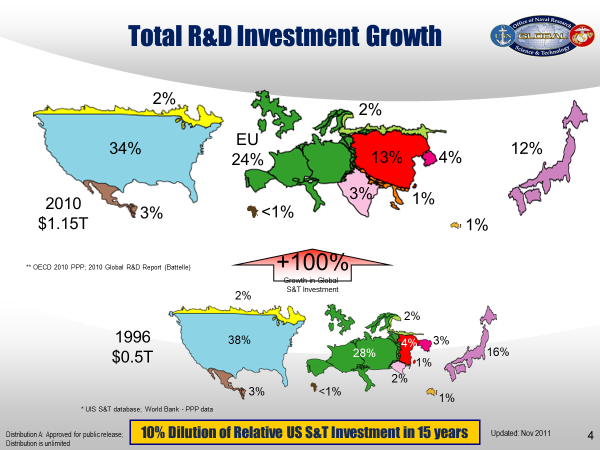 3
4
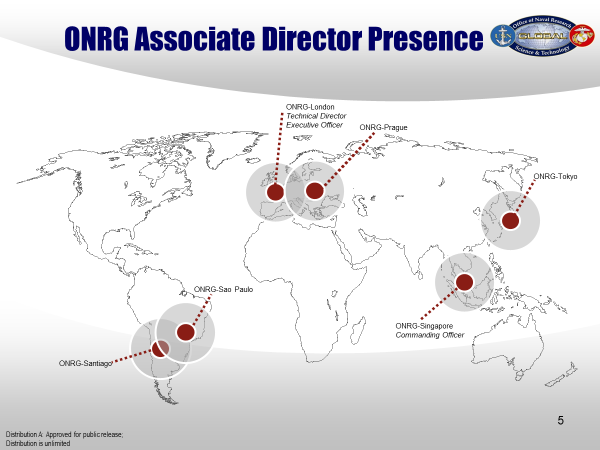 5
6
India: India Institute of Technology Madras (Chennai), Indian Institute of Science (Bengaluru), TERI university (New Delhi) 
Thailand: Chulalongkorn U, Mahidol U, King Mongkut IT, National Science and Technology Development Agency, Chiang Mai U, CMRU, U Phayao, CCRU, Naresuan U 
Myanmar: U of Yangon 
Vietnam: MOST, VISTI, VAST, UT/USc/VNU HCMC, Hanoi UT, Can Tho U
Singapore: NTU, NUS, SUTD
Malaysia: Universiti Teknologi MARA (UiTM)
Indonesia: ASEAN Center of Energy
7
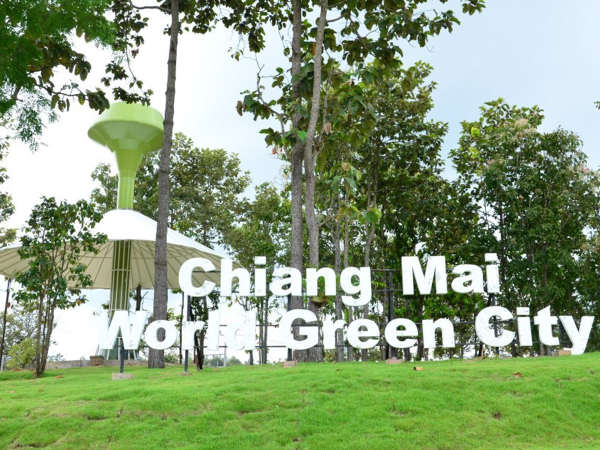 8
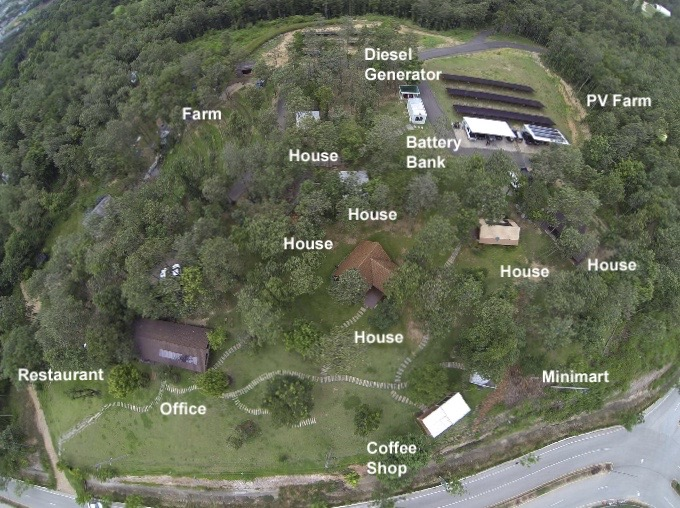 9
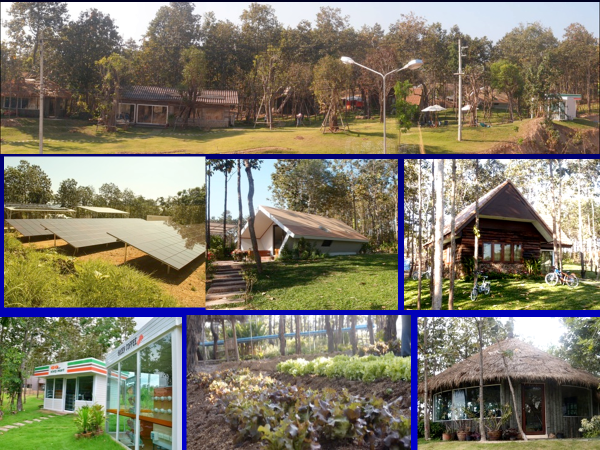 10
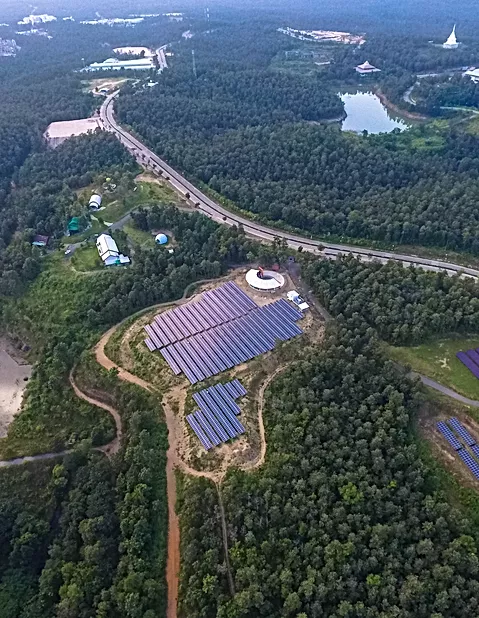 11
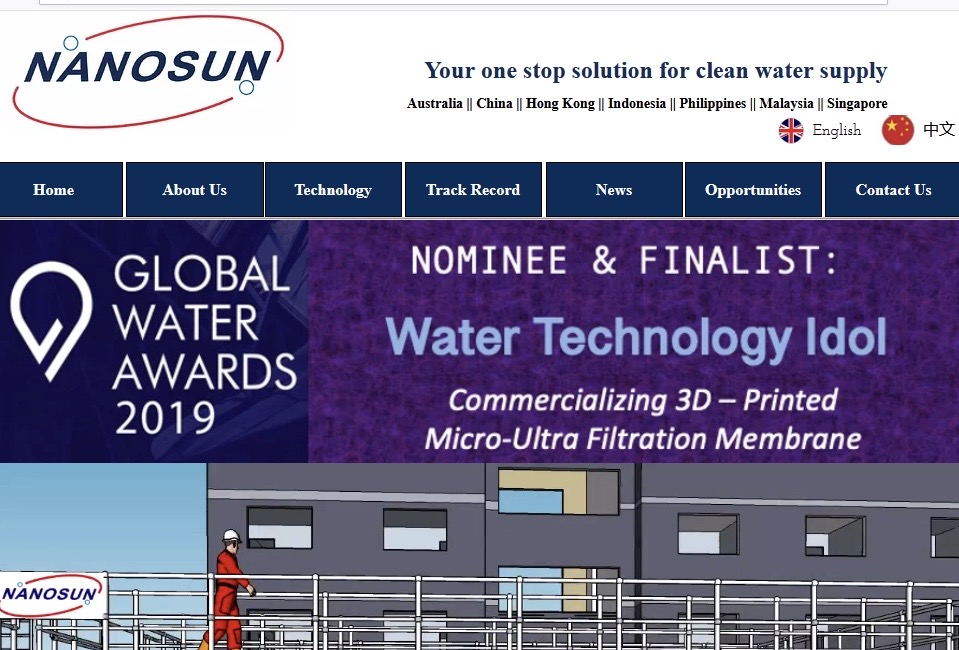 12
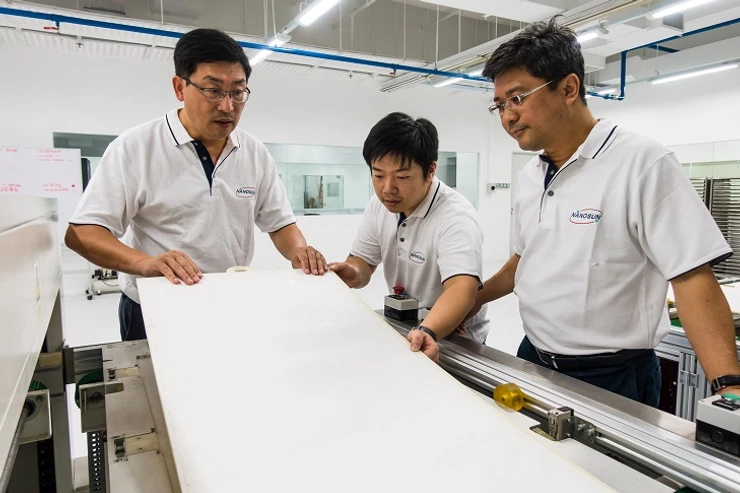 13
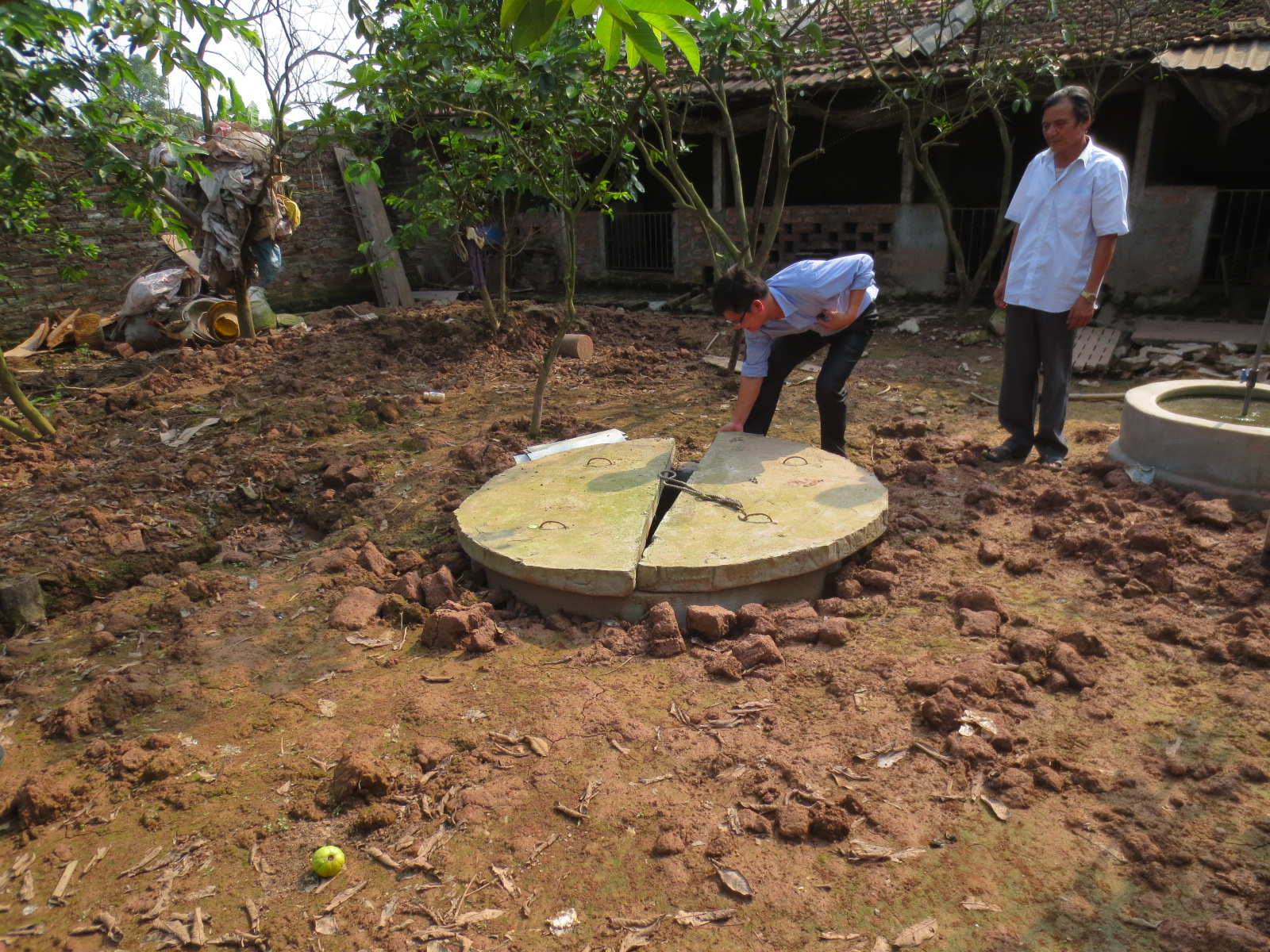 14
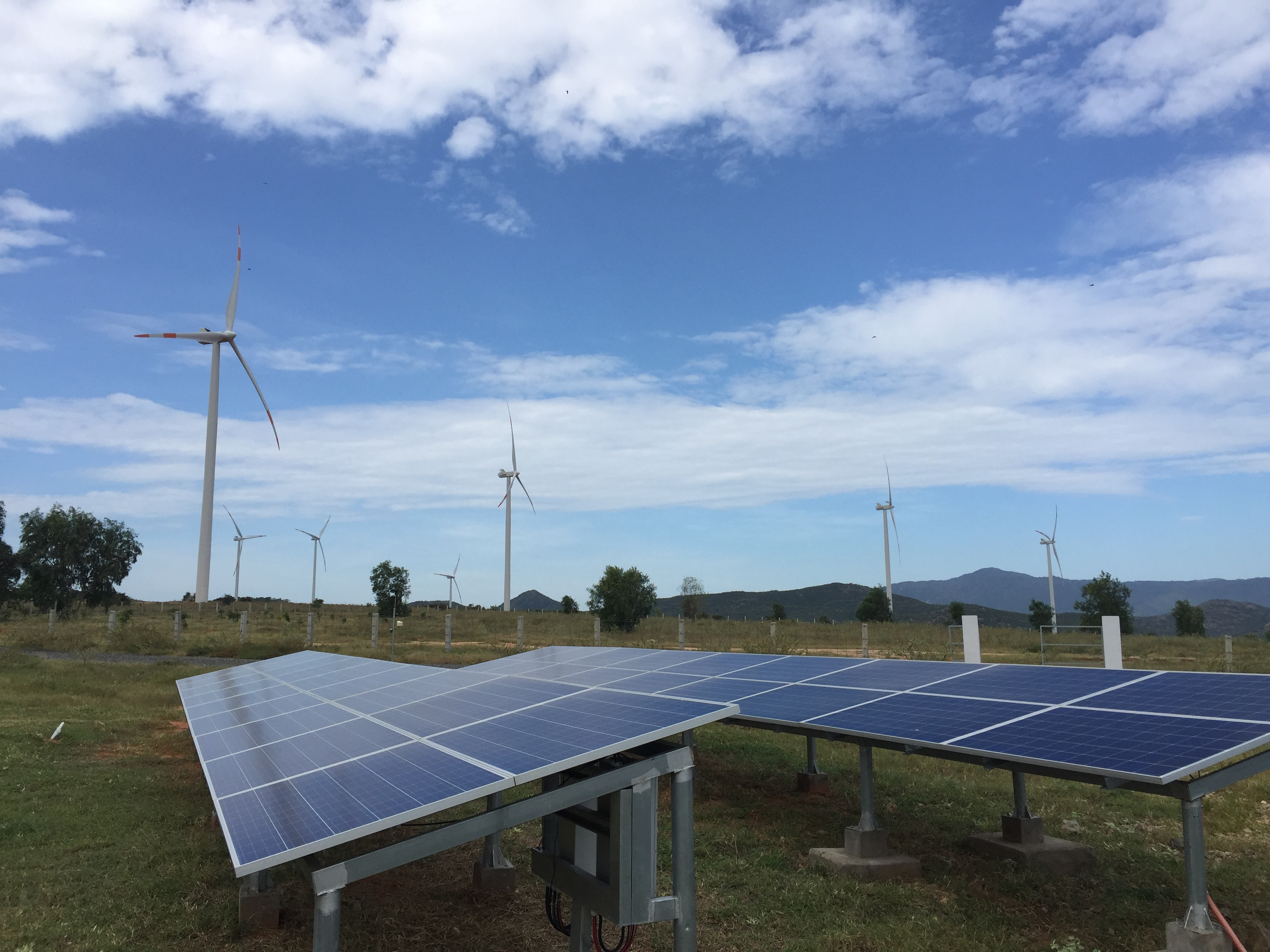 15
Conclusions
Policy and decision makers must be aware of technology scouting to set policy, funding, education, training, infrastructure. Business leaders to develop products/services and to know their competitors 

Technology scouting is the first step but critical to identify both technology available and requirements
16
Thank you


Vu Consulting LLC
Cung.vu@gmail.com
17